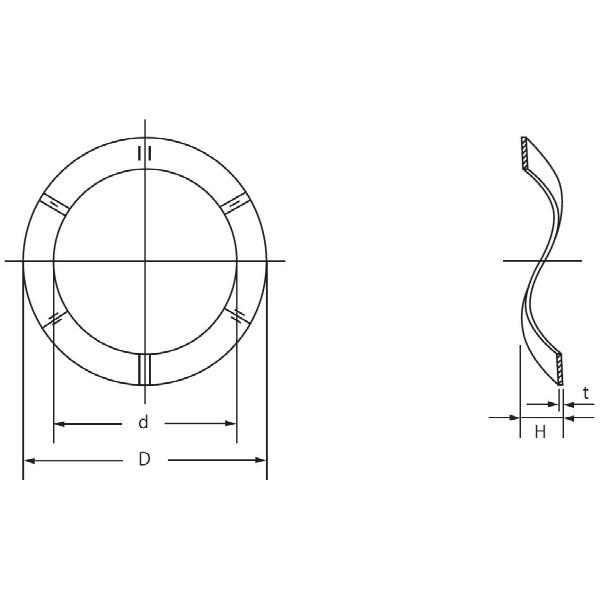 ウエーブワッシャー
スプリングワッシャー
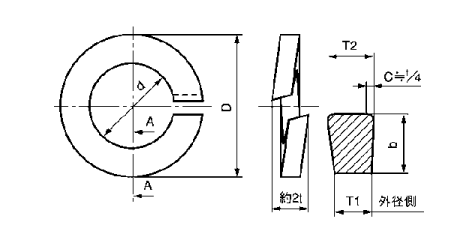